Data Science & Social Impact: Postive Ergebnisse erzielen
Von Women in AI Austria
Data Science & Social Impact: Positive Ergebnisse Erzielen
Was erwartet dich in diesem Kurs:
1. Einige Beispiele für den Einsatz von Data Science für soziale Zwecke
Tauche ein in die Soziale-Medien-Überwachung von Amnesty International Italien
2. Verstehe die Hauptrisiken der Technologie
Beispiele für negative Folgen von Data-Science-Anwendungen
3. Die Eigenschaften „vertrauenswürdiger KI“
4. Verstehe die Herausforderungen bei der Messung von Fairness
Diskussion des COMPAS-Rückfallrisikoalgorithmus
Data Science & Social Impact: Achieving Positive Outcomes
Warum ist dieser Kurs relevant für dich:
Data Science und KI haben eine Vielzahl von Anwendungen mit positiven gesellschaftlichen Auswirkungen. Beispielsweise kann Data Science helfen, zu verstehen, wie sich soziale Medien auf die Menschenrechte auswirken. Andererseits bergen Data-Science- und KI-Anwendungen auch Risiken für z.B. Gesundheit, Sicherheit, Umwelt und Menschenrechte. Voreingenommenheit (BIAS) und Diskriminierung, Datenschutzbedenken und schädliche Umweltauswirkungen, um einige der möglichen negativen Auswirkungen zu nennen.

Um sicherzustellen, dass Data-Science-Anwendungen den Menschen und dem Planeten zugutekommen, ist es notwendig, sowohl die Chancen die die Technologie mit sich bringt, als auch ihre Risiken zu verstehen. In diesem Kurs wirst du eine Einführung in beides erhalten und außerdem einige Methoden zum Umgang mit den Risiken kennenlernen.
Index
1
3
2
Vertrauenswürdige KI
EU HLEG-Charakterisierung
Fokus auf Vorurteile und Diskriminierung
Fairness-Metriken
Nutzung von Data Science für soziale Zwecke
Überblick über mögliche Data Science Anwendungen für gute Zwecke
Anwendungsfall von Amnesty Italien
Data Science ist nicht immer gut
Wichtige bekannte Beispiele
Überblick über die Hauptrisiken
Einheit 1: Nutzung von Data Science für soziale Zwecke
Abschnitt 1: Überblick über mögliche Data Science Anwendungen für gute Zwecke
Branchenbeispiele
Erkennen von Potentialen bestehender Fähigkeiten (Skills Adjacencies) und gezieltes Training fehlender Skills: SkillsFuture Singapore, https://www.skillsfuture.gov.sg/AboutSkillsFuture

KI & digitale Zwillinge – Resilienz in der Lieferkette simulieren und üben: https://www.technologyreview.com/2021/10/26/1038643/ai-reinforcement-learning-digital-twins-can-solve-supply-chain -knappheit-und-save-weihnachten/

Reduzierung des Fußabdrucks von recyceltem Stahl: Fero Labs nutzt KI, um Stahlhersteller dabei zu unterstützen, die Verwendung von abgebauten Inhaltsstoffen um bis zu 34 % zu reduzieren, wodurch geschätzte 450.000 Tonnen CO2-Emissionen pro Jahr vermieden werden: https://gpai.ai/projects/responsible- ai/umwelt/klimawandel-und-ai.pdf
Einheit 1: Nutzung von Data Science für soziale Zwecke
Abschnitt 1: Überblick über mögliche Data Science Anwendungen für gute Zwecke
Weitere Branchenbeispiele
Adaptives Laden beseitigt Hindernisse für die Einführung von Elektrofahrzeugen. Bidirektionales Laden und Vehicle-to-Grid-Technologien erfordern intelligente Planungsalgorithmen. https://ev.caltech.edu/info

Einsatz von KI zur Erkennung von Zwangsarbeit in der Lieferkette: https://www.altana.ai/blog/illuminating-xinjiang-forced-labor-ecosystem

Maschinelles Lernen kann den Wert der Windenergie steigern: https://www.deepmind.com/blog/machine-learning-can-boost-the-value-of-wind-energy
Einheit 1: Nutzung von Data Science für soziale Zwecke
Abschnitt 2: Anwendungsfall von Amnesty Italien
Barometro dell'Odio: Jährliche Kampagnen zur Überwachung von Sozialen Medien seit 2018.

Wie ist die Stimmung des Online-Diskurs, insbesondere der politischen und menschenrechts-relevanten Diskussion? Inwiefern prägen Intoleranz und Diskriminierung die Soziale-Medien-Landschaft und welche Auswirkungen haben sie auf benachteiligte Gruppen?

Data Science im Dienste der menschenrechtlichen Folgenabschätzung (human rights impact assessment).
Einheit 1: Nutzung von Data Science für soziale Zwecke
Abschnitt 2: Anwendungsfall von Amnesty Italien
Modalitäten:
Öffentliche Inhalte, die über die Twitter- und Facebook-API heruntergeladen wurden
Gesammelt aus einer von Amnesty Italien festgelegten Liste öffentlicher Konten/Profile
4-8 Wochen Überwachung (Ausnahme: 2021 16 Wochen Überwachung)
Zufällige Auswahl von Kommentaren der aktivsten Konten
Zwischen 30.000 und 100.000 Kommentare wurden auf diese Weise ausgewählt
Manuelle Kennzeichnung durch 50 – 150 geschulte Amnesty-Freiwillige: Thema und Grad der Anstößigkeit
Gegenprüfung aller Kommentare (gleicher Kommentar von 2-3 Freiwilligen gekennzeichnet)
Auflösung inkonsistenter Kennzeichnung & Bestimmung von Ziel und Art des Delikts durch Amnesty-Experten („ Tavolo dell'Odio “)
Einheit 1: Nutzung von Data Science für soziale Zwecke
Abschnitt 2: Anwendungsfall von Amnesty Italien
Beispiel: Wahlen zum Europäischen Parlament 2019
Die öffentlichen Twitter- und Facebook-Profile von 461 Kandidat:innen sowie der Parteiführung wurden überwacht.

6 Wochen (15. April bis 24. Mai 2019)
Über 27.000 Beiträge und 4 Millionen Kommentare wurden gesammelt
Einheit 1: Nutzung von Data Science für soziale Zwecke
Abschnitt 2: Anwendungsfall von Amnesty Italien
Beispiel: Wahlen zum Europäischen Parlament 2019
Aufgrund der großen Menge an Kommentaren musste eine Auswahl getroffen werden, welche Politiker:innen-Feeds ausgewertet werden sollen. Kriterien waren: Umfang der Aktivitäten auf Sozialen Medien bei gleichzeitiger Sicherstellung der Vertretung aller Parteien, aller Regionen und mindestens einer Frau/eines Mannes pro Partei. Als Ergebnis wurden die Feeds von 77 Politiker:innen ausgewertet.
80 % der Beiträge und eine Stichprobe von 100.000 Kommentaren wurden von 150 Freiwilligen von Amnesty Italien markiert
Einheit 1: Nutzung von Data Science für soziale Zwecke
Abschnitt 2: Anwendungsfall von Amnesty Italien
Hassrede wird nicht zufällig verteilt: Jedes Rechteck hat genau die gleiche Anzahl und Größe von blauen Punkten
Willkürlich
Geclustert
Einheit 1: Nutzung von Data Science für soziale Zwecke
Abschnitt 2: Anwendungsfall von Amnesty Italien
Laut Daten von Amnesty Italien liegt die Prävalenz von Hassreden im Internet bei etwa 1 %. Allerdings  konzentrieren sie sich in der Regel auf bestimmte Gruppen und Themen. Außerdem gibt es auch zeitliche Konzentrierungen.
Willkürlich
Geclustert
Einheit 1: Nutzung von Data Science für soziale Zwecke
Abschnitt 2: Anwendungsfall von Amnesty Italien
Hot Rod Themen: Einwanderung/Asyl/Flüchtlinge; Roma; Religiöse Minderheiten; Frauen & Frauenrechte, ...
Willkürlich
Geclustert
Einheit 1: Nutzung von Data Science für soziale Zwecke
Abschnitt 2: Anwendungsfall von Amnesty Italien
Beleidigende Rede (offensive speech) ist:
Ein Katalysator zum Ausbau offensiver Sprache
Beliebtheit: Anstößige Posts erhalten im Durchschnitt mehr Interaktionen, Shares, Reaktionen
Ein Hindernis für die Meinungsfreiheit: Während des Überwachungszeitraums (November-Dezember 2019) für die Ausgabe „ Sessismo da Tastiera “ beobachteten wir, dass drei Frauen gezielt angegriffen und zwei von ihnen durch Hasskampagnen von Sozialen-Medien-Plattformen vertrieben wurden
https://www.amnesty.it/barometro-dellodio-sessismo-da-tastiera/#sintesi
Bericht, S.20
Einheit 2: Data Science ist nicht immer gut
Abschnitt 1: Wichtige bekannte Beispiele
Vorurteile, Diskriminierung, Stereotypen …
Ziad Obermeyeret al. Analysieren von rassistischen Vorurteilen in einem Algorithmus, der zum Management der Gesundheit von Bevölkerungen verwendet wird. https://science.sciencemag.org/content/366/6464/447
The Guardian, Amazon hat das KI-Rekrutierungs-Tool außer Verkehr gebracht, das Männer für technische Jobs bevorzugte, Oktober 2018. https://www.theguardian.com/technology/2018/oct/10/amazon-hiring-ai-gender-bias-recruiting-engin
Nach den Gorillas von Google kommen die Primaten von Facebook: Facebook entschuldigt sich, nachdem KI ein Video mit schwarzen Männern als 'Primaten' bezeichnet., September 2021. https://www.nytimes.com/2021/09/03/technology/facebook-ai-race-primates .html
Einheit 2: Data Science ist nicht immer gut
Abschnitt 1: Wichtige bekannte Beispiele
Vorurteile, Diskriminierung, Klischees … Arbeit und Umwelt
Semuels , A., Das Internet ermöglicht eine neue Art von Arbeitsausbeutung, in The Atlantic, 23. Januar 2018. https://www.theatlantic.com/business/archive/2018/01/amazon-mechanical-turk/ 551192/

Geiger, G., Gericht bestimmt, Deliveroo verwendete 'diskriminierenden' Algorithmus, Motherboard, Januar 2021. https://www.vice.com/en/article/7k9e4e/court-rules-deliveroo-used-Discriminatory-algorithm

Hao , K., Das Training eines einzelnen KI-Modells kann so viel Kohlenstoff ausstoßen wie fünf Autos in ihrer Gesamtlaufzeit, in MIT Technology Review, 6. Juni 2019 https://www.technologyreview.com/s/613630/training-a-single -ai-modell-kann-soviel-kohlenstoff-ausstossen-wie-funf-autos-in-ihrem-leben/
Einheit 2: Data Science ist nicht immer gut
Abschnitt 1: Wichtige bekannte Beispiele
Sei ein BIAS-Detektiv

Probiere dieses Experiment aus! *

Gib den folgenden Text in Google Translate ein und übersetze vom Englischen ins Deutsche:

Deutsch:  My doctor is clever. She immediately found the solution
Google Deutsch:

Deutsch: My secretary is clever. He immediately found the solution
Google Deutsch:



*Hut ab für Liad Magen für die Idee
Einheit 2: Data Science ist nicht immer gut
Abschnitt 2: Übersicht über die Hauptrisiken
Data-Science-Anwendungen sind weder objektiv noch neutral:
Von der Verwendung von Bots zur Erstellung von Deepfake-Akten auf Telegram, über die Generierung sexualisierter Avatare von Frauen (aber nicht von Männern), der Nichtentwicklung von Funktionen, die für eine bestimmte Personengruppe nützlich sind, oder der Untergrabung der Geschlechtsidentität durch binäre Klassifizierung können Data-Science-Anwendungen Schaden anrichten.

Überlege dir, was deine Anwendung kann, wofür sie verwendet wird, wer inkludiert und wer ausgeschlossen wird,  und wer auf unterschiedliche Weise betroffen sein kann – die Folgen können weitreichend sein!
Einheit 2: Data Science ist nicht immer gut
Abschnitt 2: Übersicht über die Hauptrisiken
Data-Science-Anwendungen sind nicht perfekt, und ihre Fehler sind nicht zufällig verteilt:
Geschlechterklassifikationsalgorithmen mit Gesichtserkennung klassifizieren dunkelhäutige Frauen vergleichsweise häufiger falsch ein als hellhäutige Männer (und auch Frauen). Denn die Datensätze, auf denen die beiden von Joy Buolamwini und Timnit Gebru untersuchten Modelle trainiert wurden, enthalten überproportional viele Bilder hellhäutiger Personen.
Schau dir die Studie von 2018 dieser beiden Rockstar-Datenwissenschaftlerinnen an!
Algorithmen, die verwendet werden, um anstößige Sprache auf Online-Plattformen zu erkennen, stuften Sprachmuster, die bei schwarzen US-Amerikaner:innen üblich sind, eher als anstößig ein – und Datensätze zeigten in ähnlicher Weise eine weit verbreitete Voreingenommenheit gegenüber afroamerikanischem Englisch. Dies zeigt, wie wichtig die Kennzeichnung des Datensatzes ist: Wenn die Daten voreingenommen gekennzeichnet sind, sind auch die Ergebnisse voreingenommen.
Schau dir den Artikel von 2019 und die beiden Studien an, auf die er verweist!
Einheit 2: Data Science ist nicht immer gut
Abschnitt 2: Übersicht über die Hauptrisiken
Darüber hinaus können Data-Science-Anwendungen sehr datenintensiv sein und folgende Probleme mit sich bringen
Privatsphäre
Datenschutz
Schlechte Datenqualität: Müll rein, Müll raus
... Ach nein...
Ethik-Richtlinien zur Rettung!
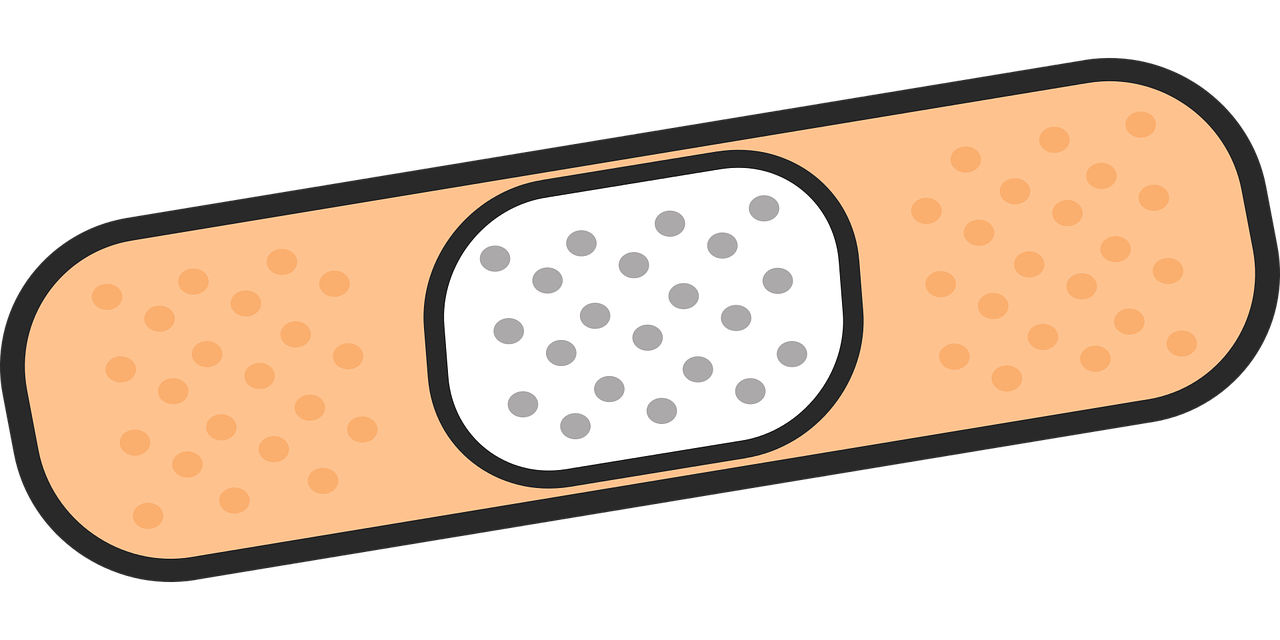 [Speaker Notes: https://pixabay.com/vectors/band-aid-first-aid-medical-Adhesive-3116999/]
Ethik – Leitlinien
OECD https://www.oecd.ai/ai-principles
UNESCO:  https://en.unesco.org/news/unesco-launches-worldwide-online-public-consultation-ethics-artificial-intelligence
UNICEF:  https://www.unicef.org/globalinsight/reports/policy-guidance-ai-children
EU:  https://ec.europa.eu/info/publications/white-paper-artificial-intelligence-european-approach-excellence-and-trust_en
Microsoft AETHER: https://www.microsoft.com/en-us/ai/responsible-ai
(ehemalige) Ethikkommission von Google : https://www.reuters.com/article/us-alphabet-google-ai-idUSKCN1RH00S 
Partnerschaft zu KI: https://www.partnershiponai.org/
... heute stehend dir über 80 Ethik-Leitlinien zur Verfügung
Ethik – Leitlinien oder Ethik - Färberei?
Schön, aber reden wir, wenn sie verbindlich werden ...
... Ach nein...
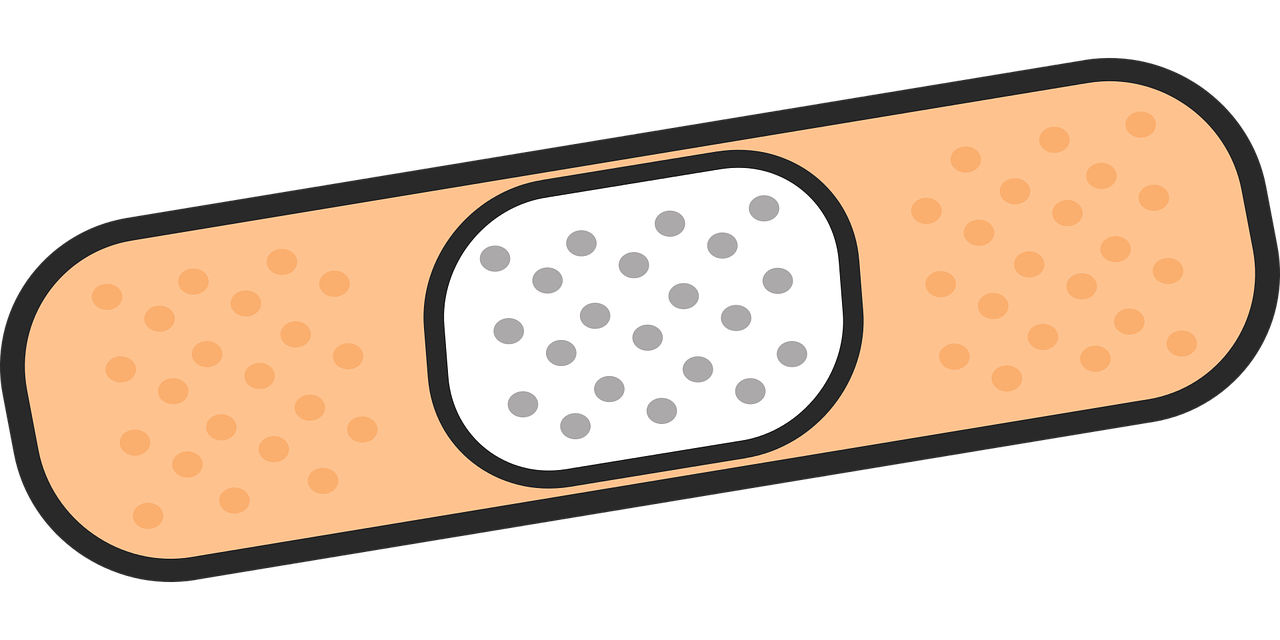 EU-Verordnungen zur Rettung!
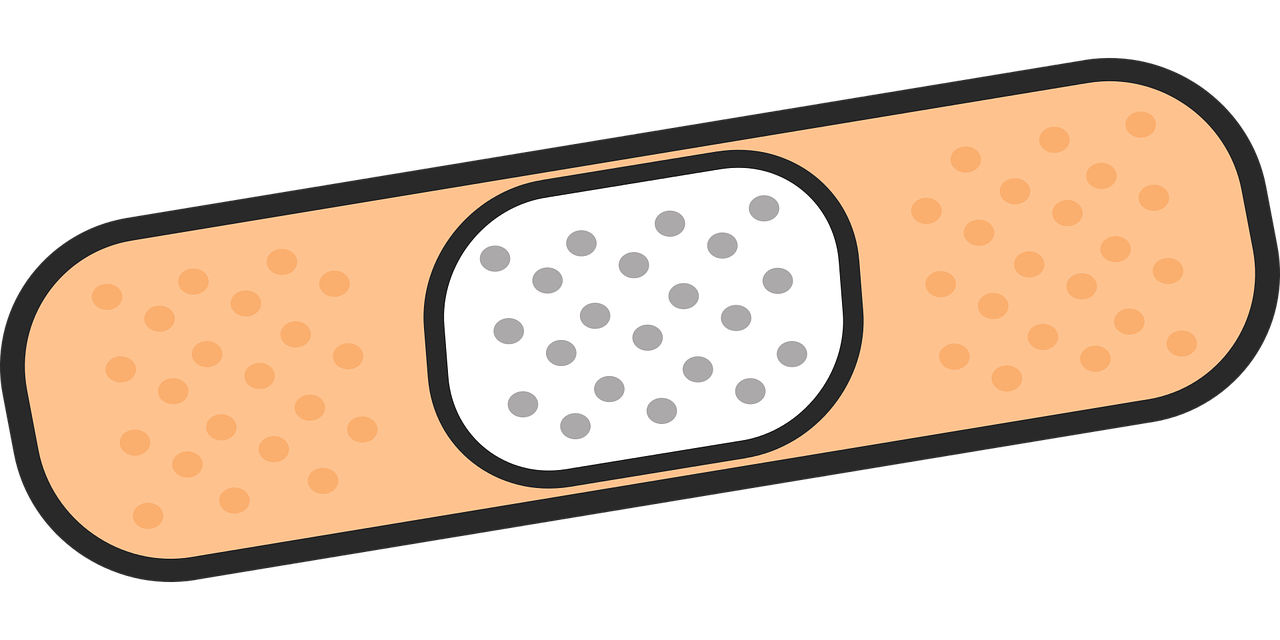 [Speaker Notes: https://pixabay.com/vectors/band-aid-first-aid-medical-Adhesive-3116999/]
Einheit 3: Vertrauenswürdige KI
Abschnitt 1: Vertrauenswürdige KI
Das EU HLEG hat auf Grundlage der EU-Grundrechtecharta folgende Kernanforderungen eines vertrauenswürdigen KI-Systems festgelegt:

(1) Vorrang menschlichen Handelns und menschliche Aufsicht
(2) Technische Robustheit und Sicherheit
(3) Datenschutz und Datenqualitätsmanagement
(4) Transparenz
(5) Vielfalt, Nichtdiskriminierung und Fairness
(6) Gesellschaftliches und ökologisches Wohlergehen
(7) Rechenschaftspflicht
Einheit 3: Vertrauenswürdige KI
Abschnitt 2: BIAS, Fairness, Nichtdiskriminierung
Was ist BIAS?
Im Kontext von Data Science und maschinellem Lernen im Allgemeinen prallen viele verschiedene Definitionen von Bias aufeinander (umgangssprachliche Verwendung vs. Statistik vs. Deep Learning).
Im Zusammenhang mit vertrauenswürdiger KI werden wir BIAS als ein Vorurteil betrachten, das eine Gruppe gegenüber einer anderen bevorzugt.

Was ist Fairness?
Einheit 3: Vertrauenswürdige KI
Abschnitt 2: BIAS, Fairness, Nichtdiskriminierung
Societal Bias
	Confirmation Bias
		In-group Bias
			Automation Bias
				Temporal Bias
				Omitted Variable Bias
			Sampling Bias
		Representation Bias
	Measurement Bias
Evaluation Bias 
 ... und viele mehr ...
Einheit 3: Vertrauenswürdige KI
Abschnitt 2: BIAS, Fairness, Nichtdiskriminierung
Wie können all diese Biases erkannt und gemessen werden?

Prüfe zunächst die Qualität deiner Daten.

Und dann ...
Einheit 3: Vertrauenswürdige KI
Abschnitt 2: BIAS, Fairness, Nichtdiskriminierung
... können wir eigentlich die negativen Auswirkungen meist erst beim Ergebnis des Modells erkennen.

Indem du es mit einer Fairness-Metrik misst!
Einheit 3: Vertrauenswürdige KI
Abschnitt 3: Fairness-Metriken
Group fairness
	Conditional statistical parity
		False positive error rate balance
			False negative error rate balance
				Conditional use accuracy equality
				Overall accuracy equality
			Test-fairness
		Well-calibration
	Fairness through unawareness
Counterfactual fairness 	
... und vieles mehr ...
[Speaker Notes: Sahil Verma, Julia Rubin: „ Fairness Definitions Explained”, 2018 ACM/IEEE International Workshop on Software Fairness]
Einheit 3: Vertrauenswürdige KI
Abschnitt 3: Fairness-Metriken
Der Anteil richtig prognostizierter Einstufung von “hohem Risiko” ist unabhängig von der Bevölkerungsgruppe gleich

Vorausschauende Parität
(Alle Gruppen haben gleichen PPV)
[Speaker Notes: Prozentsatz der wirklich hohen Risiken von allen, die als hohe Risiken prognostiziert werden]
Einheit 3: Vertrauenswürdige KI
Abschnitt 3: Fairness-Metriken
Innerhalb jeder richtig eingestuften Risikokategorie ist der Prozentsatz falscher Vorhersagen für jede demografische Gruppe gleich

Ausgeglichene Quoten
(Alle Gruppen haben gleiche FNR und gleiche FPR)
[Speaker Notes: Der Prozentsatz des fälschlich vorhergesagten hohen Risikos gegenüber dem wahren niedrigen Risiko ist gleich; und der Prozentsatz des fälschlich vorhergesagten niedrigen Risikos gegenüber dem wahren hohen Risiko gleich ist]
Einheit 3: Vertrauenswürdige KI
Abschnitt 3: Fairness-Metriken
Welche Definition würdest du als fair bezeichnen?
Einheit 3: Vertrauenswürdige KI
Abschnitt 3: Fairness-Metriken
Was passiert, wenn die Prävalenz eines hohen Risikos für eine Gruppe größer ist als für eine andere?
Einheit 3: Vertrauenswürdige KI
Abschnitt 3: Fairness-Metriken
Wenn p der Anteil von Personen mit hohem Risiko in einer Population ist:

FPR = (1 – FNR)

... dann sagt uns diese Formel, dass wir nicht sowohl Equalized Odds als auch Predictive Parity haben können
Um zu verstehen warum, nehmen wir an, dass sowohl Equalized Odds als auch Predictive Parity gelten. Setze in die Formel ein, und etwas Algebra zeigt dir, dass dann auch die Prävalenz p für beide Populationen gleich sein muss ...
p . 1 - PPV
1-p-PPV
[Speaker Notes: Von: Choouldechova A. Fair Prediction with Disparate Impact: A Study of Bias in Rezidivism Prediction Instruments. Große Daten. 2017 Jun;5(2):153-163.]
Einheit 3: Vertrauenswürdige KI
Abschnitt 3: Fairness-Metriken
Erinnern wir uns an ein viel diskutiertes Beispiel:
Im Mai 2016 veröffentlichte ProPublica einen Artikel, in dem darauf hingewiesen wurde, dass die Vorhersagen eines weit verbreiteten Rückfallmodells (COMPAS) biased / verzerrt waren:
https://www.propublica.org/article/machine-bias-risk-assessments-in-criminal-sentencing

Eine gute Erklärung findest du unter:
https://www.washingtonpost.com/news/monkey-cage/wp/2016/10/17/can-an-algorithm-be-racist-our-analysis-is-more-cautious-than-propublicas/?noredirect =on&utm_term=.24b3907c91d1
Julia Dressel und Hany Farid , Die Genauigkeit, Fairness und Grenzen der Vorhersage von Rückfällen, Science Advances , 17. Januar 2018: Vol. 4, nr. 1. https://advances.sciencemag.org/content/4/1/eaao5580.full
Einheit 3: Vertrauenswürdige KI
Abschnitt 3: Fairness-Metriken
PROGNOSE NIEDRIGES RISIKO
Wirklich GERINGES RISIKO
VORHERSAGE
MODELL
DATEN
VORHERGESAGTES HOHES RISIKO
Wirklich HOHES RISIKO
[Speaker Notes: Seien Sie sich immer bewusst, welche Daten Sie haben und was fehlt!]
Einheit 3: Vertrauenswürdige KI
Abschnitt 3: Fairness-Metriken
VORAUSSCHAUENDE PARITÄT
Der Anteil richtig prognostizierter “hoher Risiko Personen” ist unabhängig von der Bevölkerungsgruppe gleich

Alle Gruppen haben den gleichen PPV

Northpointe sagt ... es ist fair, denn innerhalb jeder Risikokategorie ist der Anteil der Angeklagten, die erneut straffällig werden, unabhängig von der Hautfarbe ungefähr gleich
[Speaker Notes: Northpointe sagt ... https://towardsdatascience.com/compas-case-study-fairness-of-a-machine-learning-model-f0f804108751]
Einheit 3: Vertrauenswürdige KI
Abschnitt 3: Fairness-Metriken
EQUALIZED ODDS

Alle Gruppen haben gleiche FNR und gleiche FPR

ProPublica sagt … es ist unfair, denn unter den Angeklagten , die letztendlich nicht erneut straffällig wurden, werden Schwarze mehr als doppelt so häufig wie Weiße als mittleres oder hohes Risiko eingestuft (42 Prozent vs. 22 Prozent).
[Speaker Notes: ProPublica sagt ...]
Einheit 3: Vertrauenswürdige KI
Abschnitt 3: Fairness-Metriken
Die Gesamtrückfallquote bei schwarzen Angeklagten ist höher als bei weißen Angeklagten (52 Prozent gegenüber 39 Prozent).
Einheit 3: Vertrauenswürdige KI
Abschnitt 3: Fairness-Metriken
Die Gesamtrückfallquote bei schwarzen Angeklagten ist höher als bei weißen Angeklagten (52 Prozent gegenüber 39 Prozent ).

Wie wir gesehen haben, wenn zwei Populationen unterschiedliche Prävalenzen aufweisen, dann können Equalized Odds und Predictive Parity nicht gleichzeitig richtig sein.
Einheit 3: Vertrauenswürdige KI
Abschnitt 3: Fairness-Metriken
Welche Definition von fair ist also fair ?
Einheit 3: Vertrauenswürdige KI
Abschnitt 3: Fairness-Metriken
Das Problem ...
Die Gesamtrückfallquote bei schwarzen Angeklagten ist höher als bei weißen Angeklagten (52 Prozent gegenüber 39 Prozent).
... ist ein systemisches Vorurteil
Es kann gefährlich sein, automatisierte Systeme einzusetzen, um Entscheidungen in gesellschaftlichen Kontexten zu treffen oder zu unterstützen, in denen Vorurteile tief verwurzelt sind.
Einheit 3: Vertrauenswürdige KI
Abschnitt 3: Fairness-Metriken
Die Einbeziehung verschiedenster Interessensgruppen und diversen Expert:innen in die Entscheidungsfindung, welche Fairness-Metrik zu berücksichtigen ist, ist von erheblicher Bedeutung.

Und denk schließlich daran, dass Data Science nicht immer der richtige Ansatz ist ...
Zusammenfassen
Die Fairness der Ergebnisse in Data Science- und KI-Anwendungen kann auf viele verschiedene Arten gemessen werden.
Data Science kann in vielen Anwendungen eine positive soziale Wirkung erzielen
Data Science- und KI-Anwendungen bergen auch Risiken für Gesundheit, Sicherheit und Menschenrechte
Bias und Diskriminierung, Datenschutzbedenken und schädliche Umweltauswirkungen sind nur einige der möglichen Auswirkungen.
Der Aufbau vertrauenswürdiger KI-Anwendungen erfordert eine intensive interdisziplinäre Zusammenarbeit
Beispielsweise ist Data Science nützlich, um die menschenrechtlichen Auswirkungen sozialer Medien zu untersuchen
Selbsteinschätzungstest
Nenne drei verschiedene Beispiele für den Einsatz von Data Science für soziale Zwecke
A adaptives Laden

B Skills-Matching

C Überwachung sozialer Medien auf menschenrechtliche Auswirkungen
2. Welche der folgenden Aussagen gehört nicht zu den Anforderungen vertrauenswürdiger KI?

A Robustheit

B Reproduzierbarkeit

C Transparenz
3. Die Fairness-Metrik Equalized Odds erfordert 

A TPR ist für alle demografischen Gruppen gleich

B FPR ist für alle demografischen Gruppen gleich

C Alle oben genannten
Vielen Dank!